Systém podpory NPI ČR pro oblast práce s dětmi/žáky cizinci a s dětmi s OMJ
Vzděláváme děti s odlišným mateřským jazykem 
Mgr. Halka Smolová Závorová
Krajská centra podpory pro pedagogicképracovníky vzdělávající děti/žáky cizince
Stávající aktivity Krajských center podpory dětí/žáků cizinců:
Aktuální a průběžná, vzdělávací, poradenská, metodická a informační činnost, síťování;
Ucelená nabídka a realizace vzdělávacích programů (DVPP) zaměřených na podporu pedagogických pracovníků (PP) a škol v oblasti dětí/žáků cizinců; 
Spolupráce : školy, KÚ, OÚ,NNO, MZ ČR, MŠMT.
cizinci.npicr.cz:
(podpůrné výukové, metodické a interaktivní materiály, výukové soubory, pracovní listy, audio a video, E-poradenství,  nabídka VP)
Webový portál http://cizinci.npicr.cz
Adaptační koordinátoři do škol
Nově příchozí dítě/žák cizinec do školy se ocitá ve zcela novém a odlišném životním prostředí, s jazykovou a mnohdy sociální bariérou. 
Adaptační koordinátor (AK) je jako poskytovaná podpora dítěti/žákovi cizinci k dispozici po dobu prvních 4 týdnů výuky od jeho nástupu do školy v rámci plnění povinné školní docházky. 
AK nabízí dítěti/žákovi cizinci pomoc s adaptací na české školní prostředí a se začleňováním do třídního kolektivu, pomoc při překonávání tzv. kulturního šoku, precedentů a nežádoucích stereotypů.
AK se částečně či kompletně podílí na realizaci výuky základů českého jazyka jako jazyka druhého/cizího v prvních 4 týdnech přímo ve škole.
Místem působiště AK je příslušná škola. 
Rok 2020 – září – listopad – rozšíření cílové skupiny
Překladatelské a tlumočnické služby do škol
Podpořit formou tlumočení dítě/žáka cizince a zákonného zástupce/rodiče při adaptaci na nové prostředí, při důležitém jednání, pohovoru apod.
Zajistit překlad cizojazyčných dokumentů nezbytných pro důkladnou informovanost dětí/žáků cizinců a jejich zákonných zástupců/rodičů.
Umožnit škole snadnější řešení nejrůznějších situací při začleňování a vzdělávání nově příchozího dítěte/žáka cizince. 
https://cizinci.npicr.cz/tlumoceni-a-preklady/
Covid 19 – překlady všeobecných textů
Rok 2020 – rozšíření cílové skupiny na PPP a SPC
17 jazyků, překlady, tlumočení, tlumočení po telefonu
Další činnosti v oblasti DŽC
Pořádání celostátní mezinárodní konference Přijímáme, začleňujeme a vzděláváme děti/žáky cizince v spolupráci s MŠMT (rok 2020  - on line)
Příprava nových podpůrných výukových materiálů (Hrou k jazykovým dovednostem dětí předškolního věku s odlišným mateřským jazykem, Průvodce pro AK, KPZ) a Bulletinu k oblasti DŽC
Příprava webinářů na aktuální témata https://cizinci.npicr.cz/webinare/
Příprava jazykových mutací dalších infolistů, formulářů a dokumentů dle aktuální potřeby škol, pedagogických pracovníků a dětí/žáků cizinců
Spolupráce  
Podpora
Síťování
Vzdělávání
Rozvoj
děkuji za pozornost
Mgr. Halka Smolová Závorová
metodička pro vzdělávání

+420 770124750
halka.smolova@npicr.cz

Národní pedagogický institut
České republiky
Senovážné náměstí 872/25
110 00  Praha 1
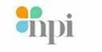